Thực đơn 
   Ngày 26/04/2025
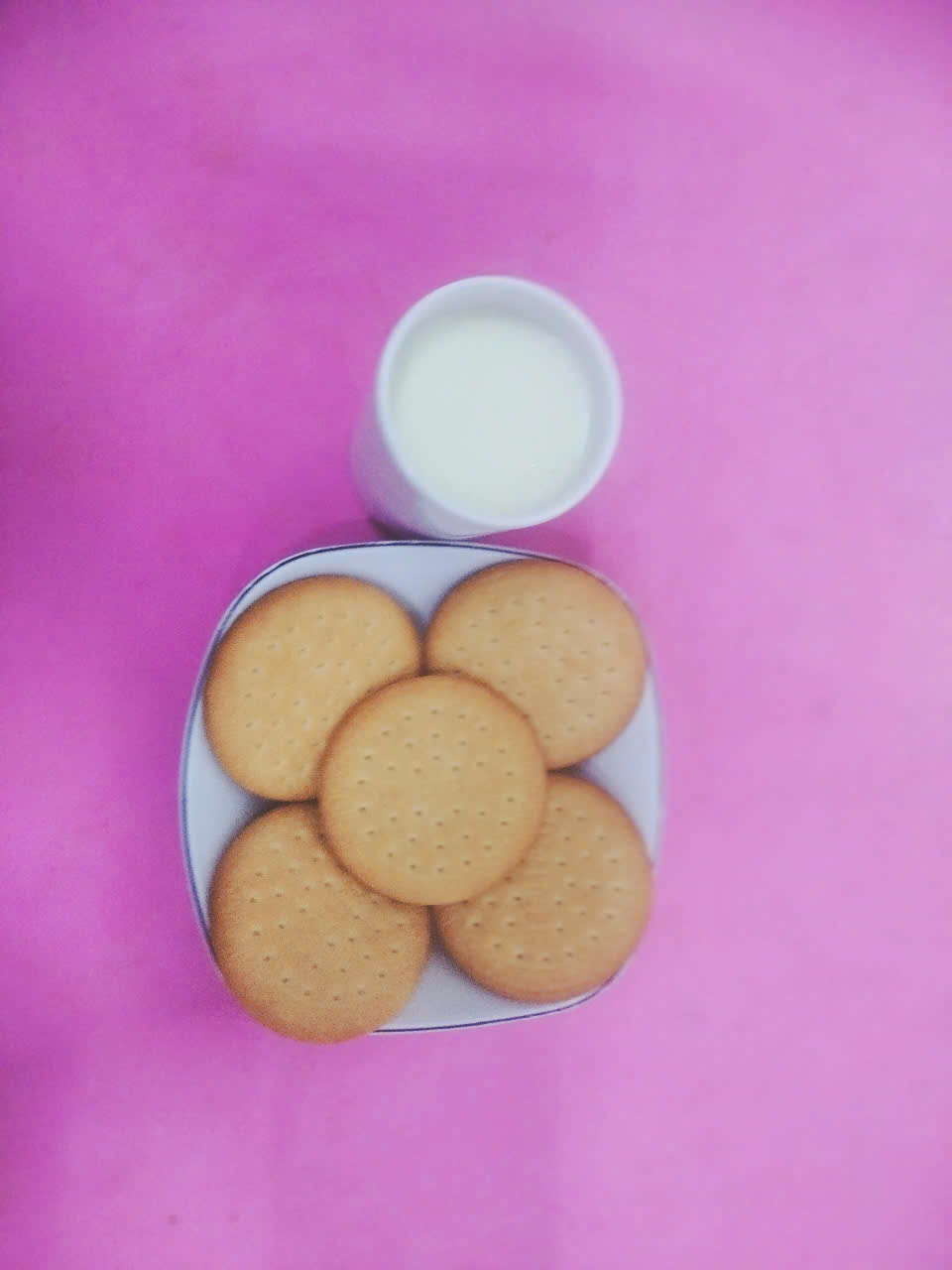 BUỔI SÁNG:
- Bánh quy sữa Cosy
- Sữa Fincosd
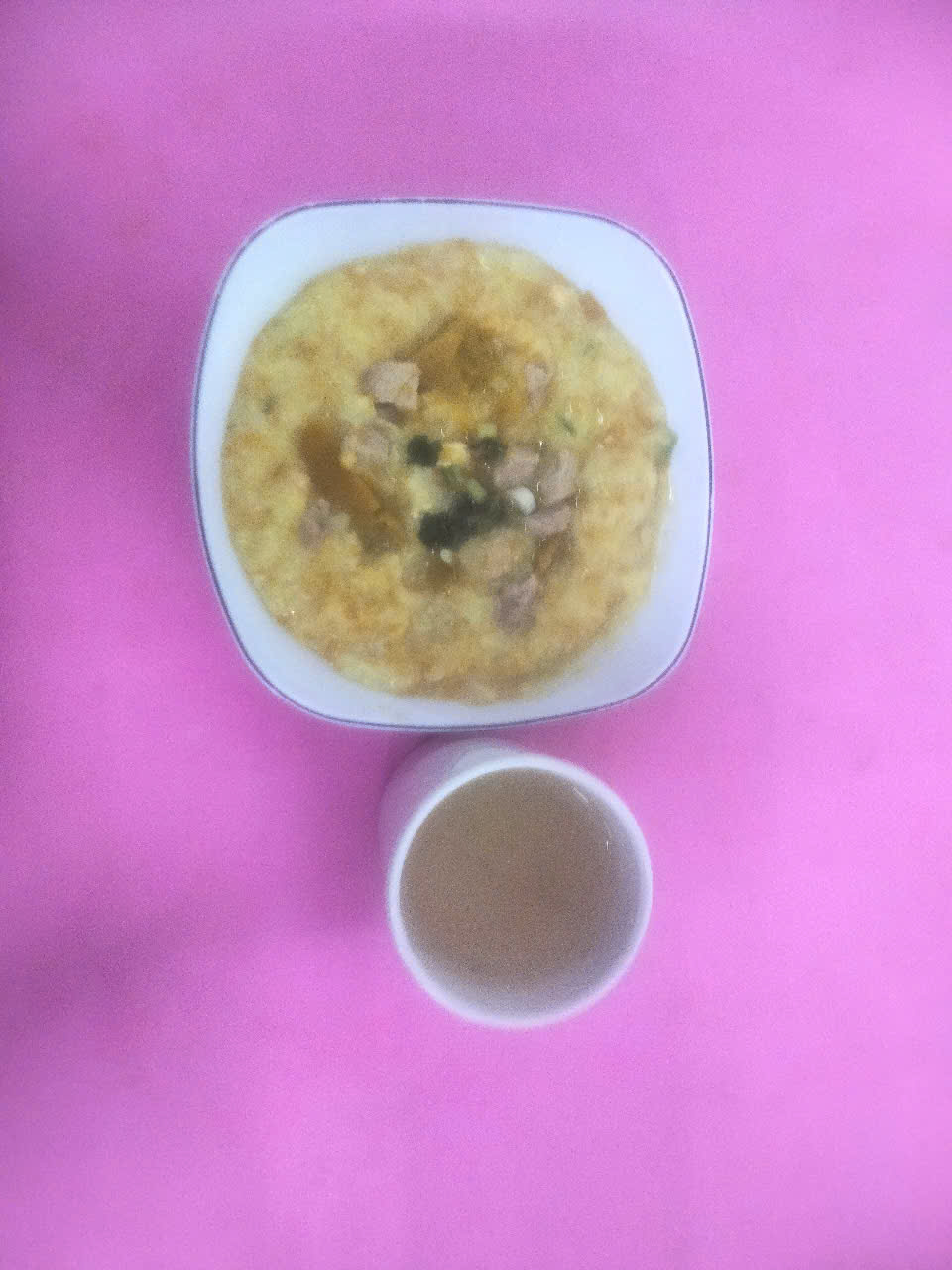 BUỔI TRƯA:
Cháo bí đỏ, phô mai, thịt bằm
Nước tắc
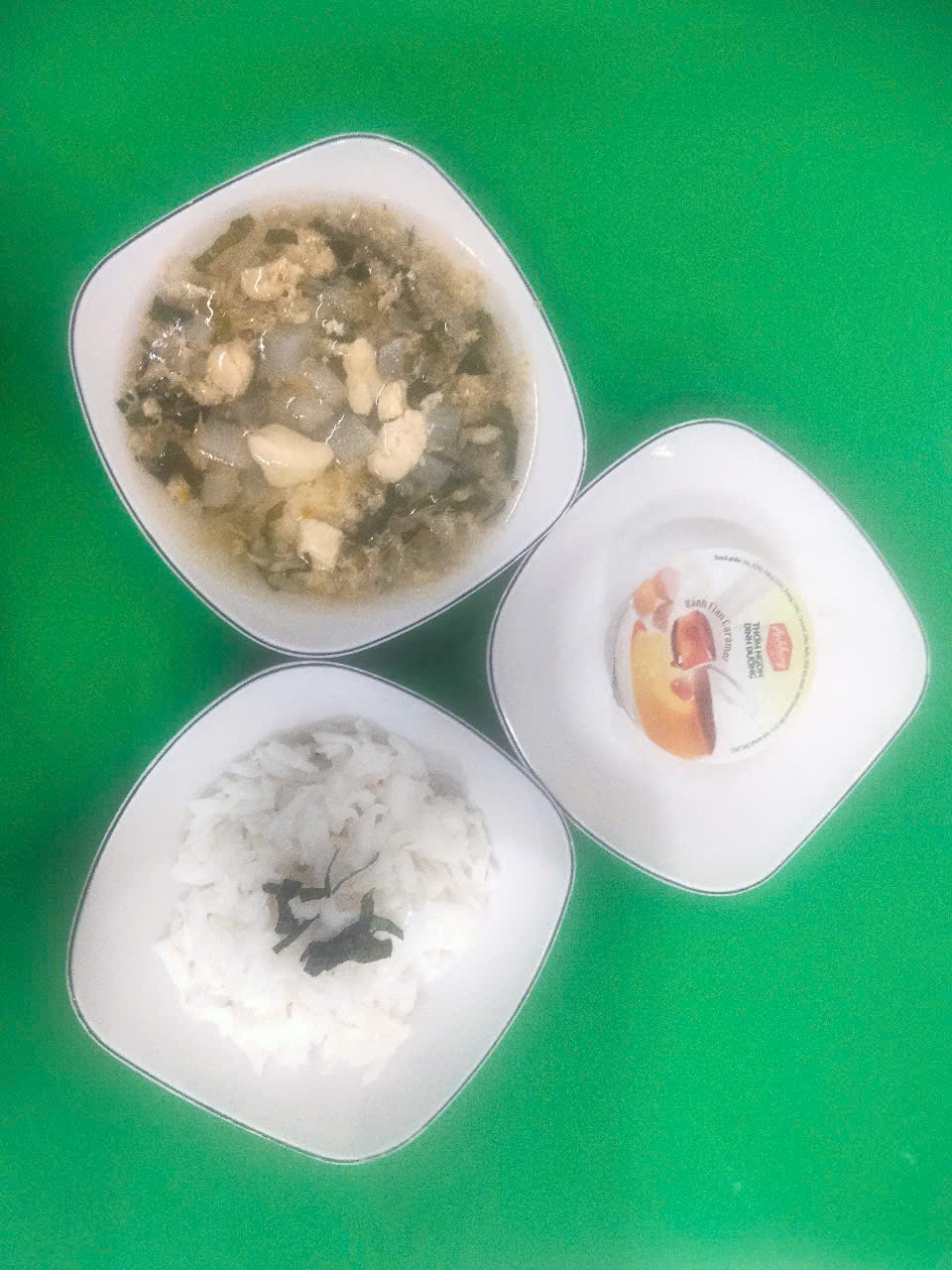 BUỔI XẾ:
Phở gà nấu củ cải trắng, giá, rau thơm
Tráng miệng: Bánh plan